Ευρωπαϊκό ΣυμβούλιοΣυμβούλιο της Ευρωπαϊκής Ένωσης Συμβούλιο Απασχόλησης, Κοινωνικής πολιτικής, Υγείας και Καταναλωτών(EPSCO)
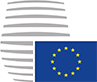 Γεωργία Αναγνωστάκη
Πηγή: http://www.consilium.europa.eu/el/council-eu/configurations/epsco/
             http://www.consilium.europa.eu/el/
Στόχος εργασιών EPSCO:
Αύξηση επιπέδων απασχόλησης
Βελτίωση συνθηκών διαβίωσης και εργασίας
Εξασφάλιση υψηλού επιπέδου προστασίας της υγείας και των καταναλωτών της ΕΕ
ΤΡΟΠΟΣ ΛΕΙΤΟΥΡΓΙΑΣ:
Συμμετοχή αρμόδιων υπουργών όλων των κρατών μελών της ΕΕ
Υπουργός Εργασίας, Κοινωνικής Ασφάλισης και κοινωνικής αλληλεγγύης
 Υπουργός Υγείας και κοινωνικών ασφαλίσεων
Υπουργός Οικονομίας, Ανάπτυξης και Τουρισμού
Συμμετοχή αρμόδιων Επιτρόπων 
Επίτροπος Υγείας και Ασφάλειας τροφίμων
Επίτροπος Απασχόλησης, Κοινωνικών Υποθέσεων, Δεξιοτήτων και κινητικότητας εργατικού δυναμικού.

4 Συνεδρίες ετησίως – 2 κατά κανόνα αποκλειστικά απασχόλησης και κοινωνικής πολιτικής
Πολιτική
Γενικός Στόχος: 
Αύξηση βιοτικού επιπέδου και ποιότητας ζωής 
	υψηλή ποιότητα θέσεων εργασίας
	υψηλό επίπεδο κοινωνικής προστασίας, προστασίας της υγείας και συμφερόντων των καταναλωτών
Τομέας Απασχόλησης και κοινωνικής πολιτικής 
Κατάρτιση κατευθυντήριων γραμμών για την απασχόληση
Θέσπιση νόμων για τη βελτίωση συνθηκών εργασίας, κοινωνικής ένταξης και ισότητας των φύλων

 Τομέας Υγείας
Τα κράτη μέλη → πλήρη ευθύνη για τις αντίστοιχες πολιτικές
Το Συμβούλιο → ευθύνη για τη θέσπιση νομοθεσίας σχετικά με: 
	ποιότητα και ασφάλεια ανθρώπινων οργάνων, αίματος, φαρμάκων και ιατρικών συσκευών
   δικαιώματα ασθενών για διασυνοριακή ιατρική περίθαλψη
Προστασία καταναλωτών
Θέσπιση κανόνων σε Ευρωπαϊκό επίπεδο για την προστασία:
Υγείας 
Ασφάλειας
Οικονομικών συμφερόντων
Προτεραιότητες
Απασχόληση & Κοινωνικές υποθέσεις:
Διαπραγματεύσεις → ελεύθερη μετακίνηση εργαζομένων
                                         → συντονισμό συστημάτων κοινωνικής ασφάλισης
			→ απόσπαση εργαζομένων
Αναθεώρηση νομοθεσίας → προστασία εργαζομένων από καρκινογόνους/μεταλλαξιογόνους παράγοντες

ΣΤΟΧΟΣ: Αξιολόγηση αποτελεσματικότητας των Εγγυήσεων για τη Νεολαία 
		Υποστήριξη μέτρων Ένταξης Ρομά
Υγεία 
Αναθεώρηση πλαισίου για τα ιατροτεχνολογικά προϊόντα
Εργασίες → διαδικασίες χορήγησης άδειας φαρμάκων
Συζήτηση για τη μικροβιακή αντοχή 

Προώθηση υγιεινών τρόπων ζωής → πρόληψη χρόνιων μη μεταδοτικών παθήσεων
Προσεχείς συνεδριάσεις:
03/03/17
16/06/17
Τελευταία συνεδρίαση: 8/12/16
Οδηγία για απόσπαση εργαζομένων
Οδηγία για την προσβασιμότητα
Ευρωπαϊκός πυλώνας κοινωνικών δικαιωμάτων
Ευρωπαϊκό εξάμηνο 2017*
3 τομείς συντονισμού: 
Πρόληψη μακροοικονομικών ανισορροπιών 
Διαρθρωτικές μεταρρυθμίσεις → προώθηση ανάπτυξης σύμφωνα με τη στρατηγική «Ευρώπη 2020» 
Δημοσιονομικές πολιτικές →  βιωσιμότητα – Σύμφωνο Σταθερότητας και Ανάπτυξης
ΣΤΟΧΟΣ:  καθορισμός γενικής προσέγγισης νέων καθορισμών για: 

EUROFOUND – Ευρωπαϊκό ίδρυμα για τη βελτίωση συνθηκών διαβίωσης και εργασίας
EU-OSHA – Ευρωπαϊκός οργανισμός για την ασφάλεια και την υγεία στην εργασία
CEDEFOP  - Ευρωπαϊκό κέντρο για την ανάπτυξη της επαγγελματικής κατάρτισης
Σας ευχαριστώ..!